Association of Certified Fraud Examiners 12th Annual African Conference and Exhibition.THEME: EXPOSING THE FRAUDSTER WITHIN.UNDERSTANDING HUMAN ELEMENTS                                                        CHARACTER THEORY / CHARACTER DNA MODEL                              BY LAST MAPURANGA (DIP ACC, MIPI, ACFE, TSCM)founder and senior partner of
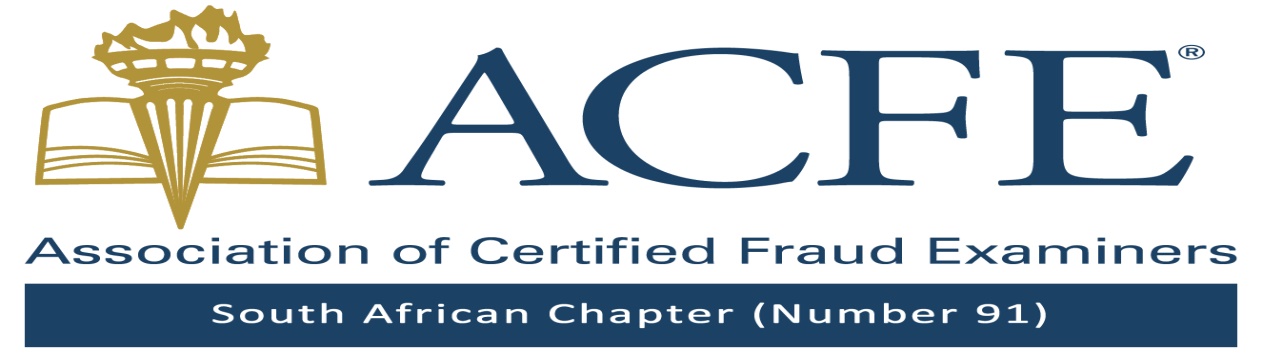 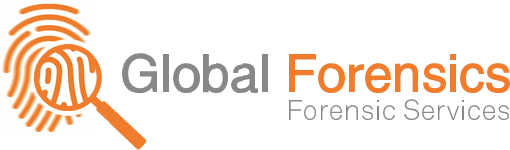 .
Profiling A Fraudster Through  Individualisation Investigative  Technique(Character Theory).
.
Individualisation:
it refers to distinguishing or  identification of an individual within a  group or species through unique
peculiarities and characteristics.
.
Identification
is the collective aspect of the  distinctive characteristics by which  a subject is recognised.
.
CHARACTER THEORY /  CHARACTER MODEL.
.
1.CHARACTER:
It refers to the men’s rea  and moral being distinctive  to an individual.
.
2.DEOXYRIBONUCLEIC ACID (DNA

It refers to that fundamental,  essential and distinctive  characteristics embedded in  someone which is unchangeable or  likely not changeable.
.
Therefore, Character Theory or  Character DNA states that a human  element become what he is through  attitude and altitude being reinforced by  habit and this will give rise to those  distinguished and distinctive unique  criminal attributes which can be  identified though modus operandi, ali.     as  and criminal behaviour/signature.
Character DNA/Character theory
(Altitude + Attitude) Habit
.
Altitude:
in respect to a human element  means the feelings, self-esteem,  identity one feels by doing a  certain act or by associating  with a certain group or love of  people.
.
Attitude:

is the complex mental state involving  beliefs, feelings, values and  dispositions to act in a certain way. For  example, Seventh Day Adventist, they  do.	not cook or do any type of work on  the Sabbath day across the world.
HABIT
are brains thoughts, formed through series of  subconscious patterns, which occur out of  repetitive acts.
.
However, habit maybe influenced by  certain internal forces like fear,  alcohol etc. and it should be noted  that once these repetitive acts are  stored in the brain, they will be  repeated within a certain margin of  variations every time.
.
“Chains of habit are too  light to be felt until they  are too heavy to be  broken” Warren Buffet.
.
Therefore, character DNA  gives rise to:

1.Modus operandi  2.Alias
3.Criminal signature
.
These are signs and symptoms, which
assist in individualisation and in  identification of unique human  element identity.
.
As a Fraud Examiner, you  should be in a position to study,  collate and analyse these signs and  symptoms in order to nail or  exonerate a subject (fraudster. ).
Modus operandi
is the familiar habit or a  particular way of doing  things by an individual  psychologically and  emotionally.
.
CRIMINAL SIGNATURE:

refers to the behaviour shown by a criminal  during commission of the offense though this is  mostly notable in violent crimes; in white colour  crimes, they can also be depicted/
noticeable.
.
For example, if a fraudster has a  character of stealing money below
R10 000 you easily identify and link
.
him if you collate study and analyse  the amounts, e.g. R9999.
Please take note there is thin  line between behaviour  signature and modus  operandi.
.
Example
In what has become India’s largest scandal,  Satyam Computer Services Limited founder  and Chairman, B Ramalinga Rayu, suddenly  quit in January 2009, confessing that he had  falsified company accounts for several years.
.
In his four and a half page  resignation letter, Rayu  revealed he had overstated  the company’s reported  cash.	balance by $1 billion.
Since altitude is the feelings, self-esteem  and identity one feels by associating  with certain group of people, the  Chairman Mr B Ramalinga Rayu has  perpetrate financial statement fraud in  order to avoid negative market  perceptions and cover his inability to  generate cash. flows.
On the other hand there was also the issue  of the complex mental state involving his  beliefs that he is a par excellence Leader  who is able to increase company’s earing  per share.
.
He further revealed that he had  overstated the company’s reported  cash balance by $1 billion and he had  falsified company accounts for years,  meaning to say it was now a habit  which now leads to his character DNA  th.	erefore character theory.
ALTITUDE + ATTITUDE x HABIT =  CHARACTER THEORY/  CHARACTER DNA MODEL
.
Alias:
refers to false and  assumed identity due to  criminology.
.
I THANK YOU FOR  YOUR VALUABLE TIME  TO LISTEN.
.
GOD.
BLESS YOU
END OF THE
PRESENTATION…..!!
.